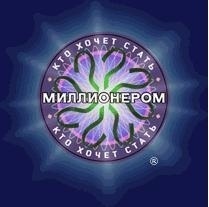 Октябрьская революция 1917г.
Выйти из игры
12
15  1 000 000
11
1
50:50
14     500 000
10
2
13     250 000
9
3
12     125 000
8
4
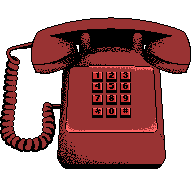 7
5
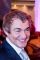 11       64 000
6
Вы набрали:
0 очков.
ВАША ИГРА ЗАКОНЧЕНА!
10       32 000
Я думаю,  D, но могу ошибаться
Зал считает, …., но зал может ошибаться
9         16 000
8            8 000
7            4 000
Когда началась октябрьская ревоюция?
6            2 000
5            1 000
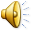 4               500
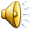 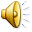 3               300
У Вас 100 очков.
2               200
1               100
A:весна
C:лето
B:зима
D: осень
Выйти из игры
12
15  1 000 000
11
1
50:50
14     500 000
10
2
13     250 000
9
3
12     125 000
8
4
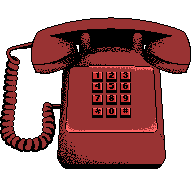 7
5
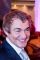 11       64 000
6
10       32 000
Я думаю, в, но могу ошибаться.
Зал считает, ….., но зал может ошибаться.
9         16 000
8            8 000
0 очков.
ВАША ИГРА ЗАКОНЧЕНА!
7            4 000
Какой лозунг был у большевиков?
6            2 000
5            1 000
4               500
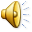 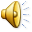 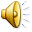 3               300
2               200
У Вас 200 очков.
1               100
A: «Вся власть рабочим!»
C: «Вся власть большевикам»
B: «Вся власть Советам!»
D: «Вся власть Ленину»
Выйти из игры
12
15  1 000 000
11
1
50:50
14     500 000
10
2
13     250 000
9
3
12     125 000
8
4
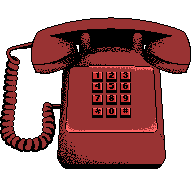 7
5
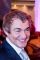 11       64 000
6
10       32 000
Я думаю, C, но могу ошибаться
Зал считает, ……, но зал может ошибаться
9         16 000
0 очков.
ВАША ИГРА ЗАКОНЧЕНА!
8            8 000
7            4 000
Какая война шла параллельно с революцией?
6            2 000
5            1 000
4               500
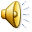 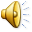 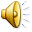 3               300
У Вас 300 очков.
2               200
1               100
A:Вторая мировая война
C: Первая мировая война
B: Великая Отечественная война
D:Третья мировая война
Выйти из игры
12
15  1 000 000
11
1
50:50
14     500 000
10
2
13     250 000
9
3
12     125 000
8
4
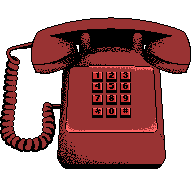 7
5
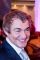 11       64 000
6
10       32 000
Я думаю, D, но могу ошибаться
Зал считает, ……, но зал может ошибаться
9         16 000
0 очков.
ВАША ИГРА ЗАКОНЧЕНА!
8            8 000
7            4 000
Кто пришёл к власти после революции?
6            2 000
5            1 000
4               500
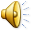 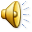 У Вас 500 очков.
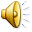 3               300
2               200
1               100
A: Коалиционное правительство
C: И.В.Сталин
B: Николай II
D: В.И.Ленин
Выйти из игры
12
15  1 000 000
11
1
50:50
14     500 000
10
2
13     250 000
9
3
12     125 000
8
4
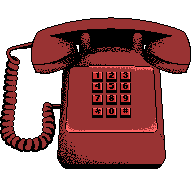 7
5
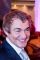 11       64 000
6
10       32 000
Я думаю, В, но могу ошибаться
Зал считает, ……., но зал может ошибаться
9         16 000
0 очков.
ВАША ИГРА ЗАКОНЧЕНА!
8            8 000
7            4 000
Залп какого крейсера дал сигнал к началу захвата Зимнего дворца?
6            2 000
5            1 000
4               500
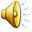 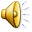 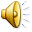 3               300
У Вас 1 000 очков.
Вы дошли до первой несгораемой суммы!
2               200
1               100
A: «Варяг»
C:  «Г.Победоносец»
B: «Аврора»
D: «Потёмкин»
Выйти из игры
12
15  1 000 000
11
1
50:50
14     500 000
10
2
13     250 000
9
3
12     125 000
8
4
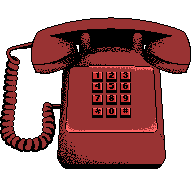 7
5
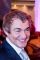 11       64 000
6
10       32 000
Я думаю, В, но могу ошибаться
Зал считает, ………, но зал может ошибаться
9         16 000
1 000 очков.
ВАША ИГРА ЗАКОНЧЕНА!
8            8 000
7            4 000
Председатель Исполкома Петроградского Совета в 1917г.
6            2 000
5            1 000
4               500
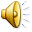 3               300
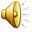 2               200
У Вас 2 000 очков.
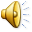 1               100
A:Л.Д.Бронштейн
C: П.Н.Милюков
B:Л.Д.Троцкий
D: А.Ф.Керенский
Выйти из игры
12
15  1 000 000
11
1
50:50
14     500 000
10
2
13     250 000
9
3
12     125 000
8
4
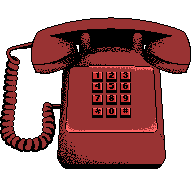 7
5
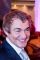 11       64 000
1 000 очков.
ВАША ИГРА ЗАКОНЧЕНА!
6
10       32 000
Я думаю, В, но могу ошибаться
Зал считает, ………, но зал может ошибаться
9         16 000
8            8 000
7            4 000
Когда произошёл захват Зимнего дворца?
6            2 000
5            1 000
4               500
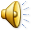 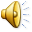 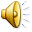 3               300
У Вас 4 000 очков.
2               200
1               100
A: 25 декабря
C: 20 ноября
B: 26 октября
D: 25 сентября
Выйти из игры
12
15  1 000 000
11
1
50:50
14     500 000
10
2
13     250 000
9
3
12     125 000
8
4
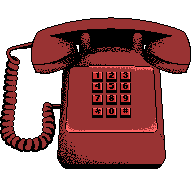 7
5
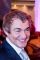 11       64 000
6
10       32 000
Я думаю,С, но могу ошибаться
Зал считает, …….., но зал может ошибаться
9         16 000
1 000 очков.
ВАША ИГРА ЗАКОНЧЕНА!
8            8 000
7            4 000
Как назвалась большевистская газета, издававшаяся до 1917г. ?
6            2 000
5            1 000
4               500
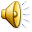 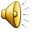 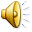 3               300
У Вас 8 000 очков.
2               200
1               100
A: «Русская правда»
C: «Рабочий путь»
B: «Предписание №1»
D: «Колокол»
Выйти из игры
12
15  1 000 000
11
1
50:50
14     500 000
10
2
13     250 000
9
3
12     125 000
1 000 очков.
ВАША ИГРА ЗАКОНЧЕНА!
8
4
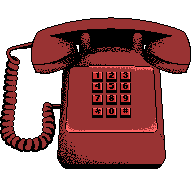 7
5
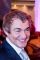 11       64 000
6
10       32 000
Я думаю, А, но могу ошибаться
Зал считает, ………, но зал может ошибаться
9         16 000
8            8 000
7            4 000
Какой Декрет приняли на II Съезде Советов?
6            2 000
5            1 000
4               500
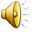 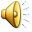 У Вас 16 000 очков.
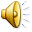 3               300
2               200
1               100
A: Декреты о мире, о земле и о власти
C: Декрет о принятии нового руководящего органа
B: Декрет о создании временного правительства
D: Апрельские тезисы
Выйти из игры
12
15  1 000 000
11
1
50:50
14     500 000
10
2
13     250 000
9
3
12     125 000
8
4
1 000 очков.
ВАША ИГРА ЗАКОНЧЕНА!
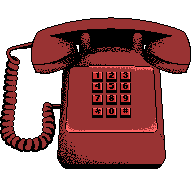 7
5
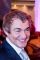 11       64 000
6
10       32 000
Я думаю,  D, но могу ошибаться
Зал считает…….., но может ошибаться
9         16 000
8            8 000
7            4 000
Кто создал новую организацию ПЛСР?
6            2 000
5            1 000
4               500
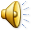 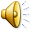 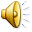 3               300
У Вас 32 000 очков.
Вторая несгораемая сумма!!
2               200
1               100
A: меньшевики
C:правые эсеры
B: кадеты
D: левые эсеры
Выйти из игры
12
15  1 000 000
11
1
50:50
14     500 000
10
2
13     250 000
9
3
12     125 000
8
4
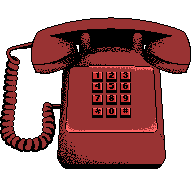 7
5
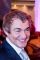 11       64 000
6
32 000 очков.
ВАША ИГРА ЗАКОНЧЕНА!
10       32 000
Я думаю С, но могу ошибаться
Зал считает, ………., но зал может ошибаться
9         16 000
8            8 000
7            4 000
Назовите фамилию этого человека?
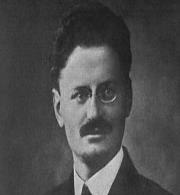 6            2 000
5            1 000
4               500
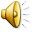 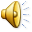 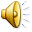 3               300
У Вас 64 000 очков.
2               200
1               100
A: Л.Б.Каменев
C:Л.Д.Троцкий
B:Г.Е.Зиновьев
D: А.И.Гучков
Выйти из игры
12
15  1 000 000
11
1
50:50
14     500 000
10
2
13     250 000
9
3
3
12     125 000
8
4
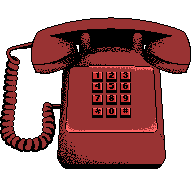 7
5
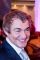 11       64 000
6
32 000 очков.
ВАША ИГРА ЗАКОНЧЕНА!
10       32 000
Зал считает, D: Мексика, но зал может ошибаться
Я думаю, В, но могу ошибаться
9         16 000
8            8 000
7            4 000
Кто автор стихотворения «Воспоминание». (Теперь октябрь не тот, Не тот октябрь теперь…)?
6            2 000
5            1 000
4               500
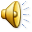 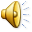 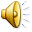 3               300
У Вас 125 000 очков.
2               200
1               100
A: В.В.Маяковский
C: Б.Л.Пастернак
B: С.А.Есенин
D:М.Ю.Лермонтов
Выйти из игры
12
15  1 000 000
11
1
50:50
14     500 000
10
2
13     250 000
9
3
12     125 000
8
4
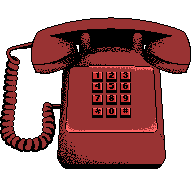 7
5
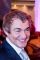 11       64 000
6
10       32 000
32 000 очков.
ВАША ИГРА ЗАКОНЧЕНА!
Я думаю, А, но могу ошибаться
Зал считает, …….., но зал может ошибаться
9         16 000
8            8 000
7            4 000
Кто является автором письма: «Вне перехода власти Советам нет спасения для России. Правда есть еще выход – чисто демократическая коалиция…»?
6            2 000
5            1 000
4               500
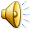 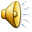 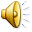 3               300
У Вас 250 000 очков.
2               200
1               100
A:А.В.Луначарский
C: Н.М.Карамзин
B: Н.Н.Суханов
D: В.И.Ленин
Выйти из игры
12
15  1 000 000
11
1
50:50
14     500 000
10
2
13     250 000
9
3
32 000 очков.
ВАША ИГРА ЗАКОНЧЕНА!
12     125 000
8
4
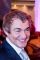 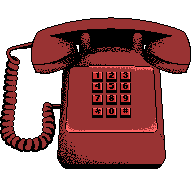 7
5
11       64 000
6
10       32 000
Я думаю, В, но могу ошибаться
Зал считает, …….., но зал может ошибаться
9         16 000
8            8 000
7            4 000
Когда был создан Военно-революционный комитет?
6            2 000
5            1 000
4               500
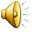 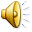 3               300
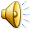 У Вас 500 000 очков.
Остался последний вопрос
2               200
1               100
A:10 октября
C:24 октября
B: 12 октября
D:30 октября
Выйти из игры
12
15  1 000 000
11
1
50:50
14     500 000
10
2
13     250 000
9
3
12     125 000
8
4
32 000 очков.
ВАША ИГРА ЗАКОНЧЕНА!
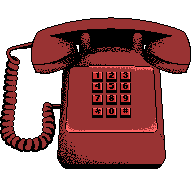 7
5
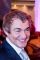 11       64 000
6
10       32 000
Я думаю,  С, но могу ошибаться
Зал считает, …….., но зал может ошибаться
9         16 000
8            8 000
7            4 000
Поздравляем!
Вы стали миллионером!
6            2 000
5            1 000
После Октябрьской революции это писатель приходит к Ленину с предложением издавать газету для деревни «Земля». Он работает в издательстве «Всемирная литература», основанная  Горьким. Осенью 1919г. уезжает за границу ?
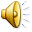 4               500
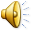 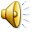 3               300
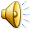 2               200
1               100
A: А.Ахматова
C: А.Куприн
B: А.Блок
D: В.Брюсов
Выйти из игры
Спасибо!
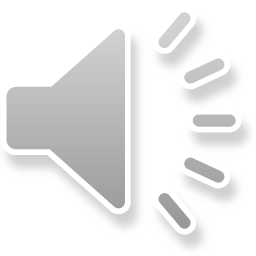